توزيع السكان 
العوامل الطبيعية : التضاريس والمياه
تضاريس
 المملكة العربية السعودية
الشلالات
العوامل الطبيعية
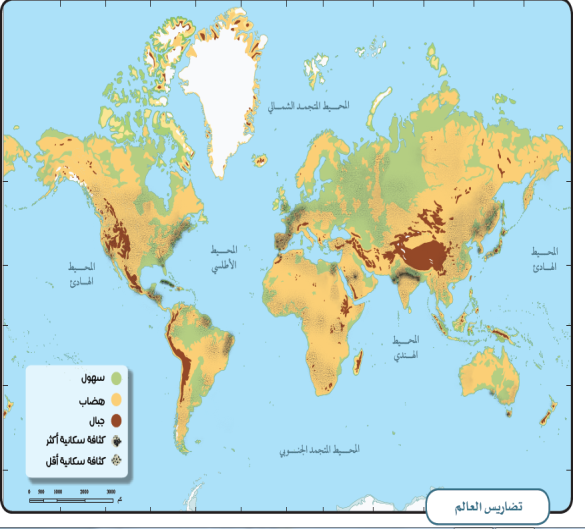 الوحدة الرابعة
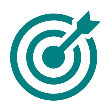 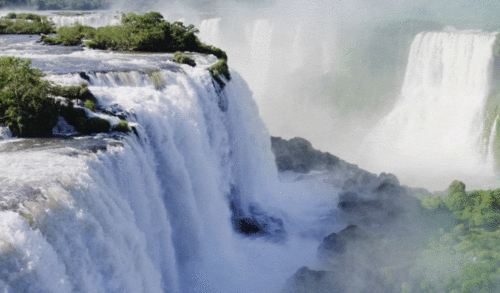 الدراسات الاجتماعية والمواطنة
الخرائط والسكان
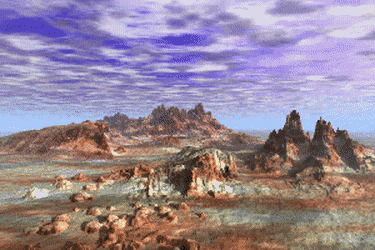 4
توزيع السكان :
المياه
التضاريس
1
2
العوامل الطبيعية :
أ
السهول
الجبال
الوحدة الرابعة
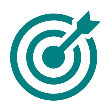 الدراسات الاجتماعية والمواطنة
الخرائط والسكان
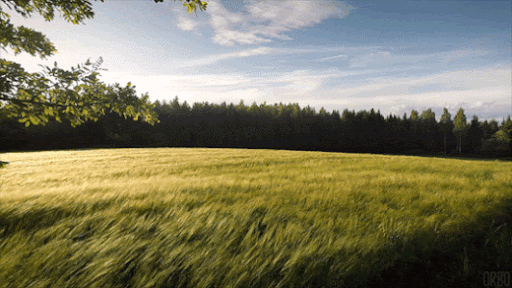 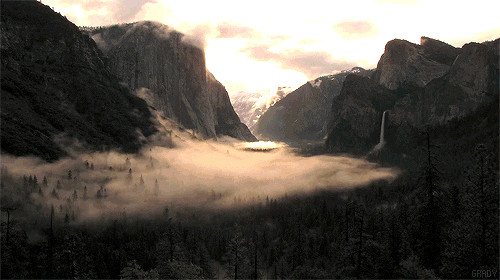 4
تتنوع التضاريس على سطح الأرض
توزيع السكان - العوامل الطبيعية :
ويتفاوت توزع السكان فيها
التضاريس :
أ
تجدنا  في جوجل
العوامل الطبيعية
خريطة توضح توزع السكان
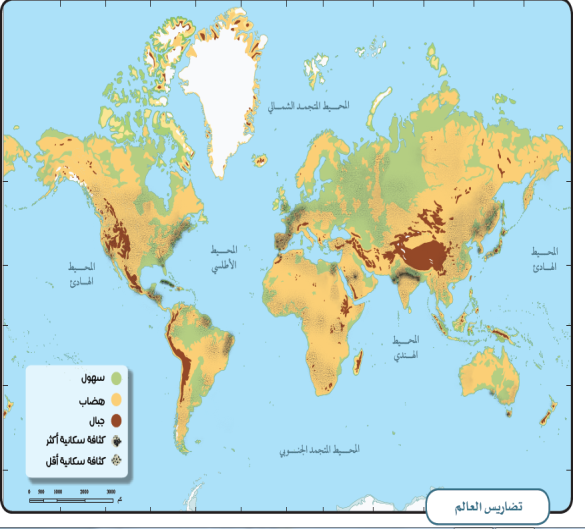 الوحدة الرابعة
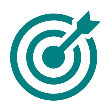 الدراسات الاجتماعية والمواطنة
الخرائط والسكان
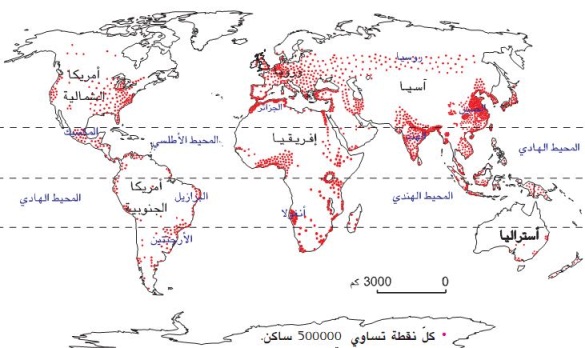 4
توزيع السكان - العوامل الطبيعية :
يقل وجود السكان كلّما زاد ارتفاع التضاريس و زادت وعورتها
يكثر السكان في السهول و الهضاب غير الوعرة
التضاريس :
ولهذا نجد أعالي الجبال الشاهقة تخلو من السكان
أ
جبال ثلجية
جبال شاهقة
جبال الطائف
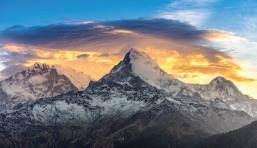 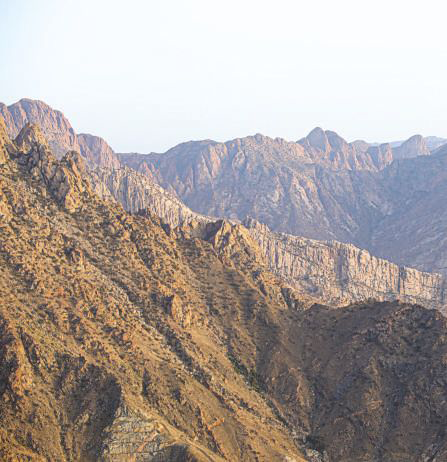 الوحدة الرابعة
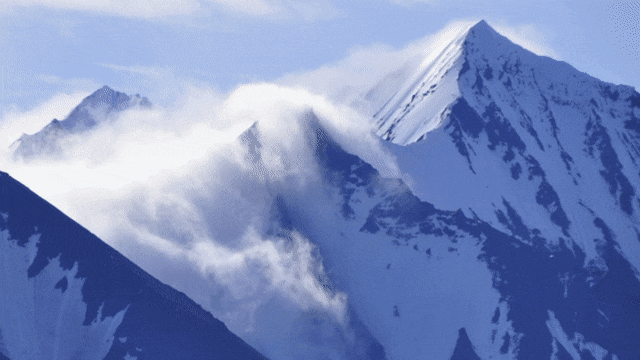 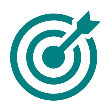 الدراسات الاجتماعية والمواطنة
الخرائط والسكان
4
وعورة مسالكها
التضاريس :
برودة مناخها
صعوبة البناء وشق الطرق والزراعة فيها
أسباب انخفاض كثافة السكان في الجبال والمرتفعات الشاهقة :
شدّة انحدارها
أ
1-
2-
3-
السهول
السهول
الوحدة الرابعة
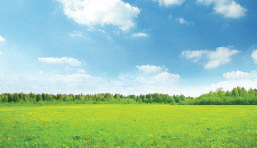 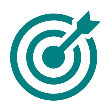 الدراسات الاجتماعية والمواطنة
الخرائط والسكان
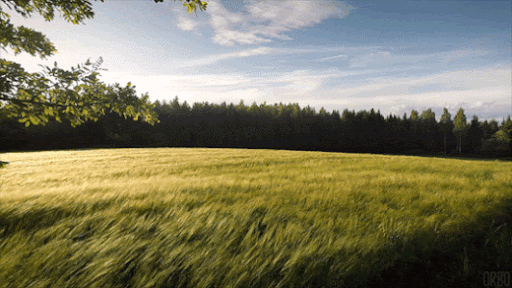 4
سهولة البناء وشق الطرق
التضاريس :
اعتدال مناخها
يُسر التنقل فيها
سهولة الزراعة فيها
أسباب ارتفاع كثافة السكان في السهول و الأراضي المنبسطة :
أ
1-
2-
3-
تضاريس قارة آسيا
الوحدة الرابعة
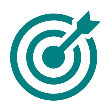 الدراسات الاجتماعية والمواطنة
الخرائط والسكان
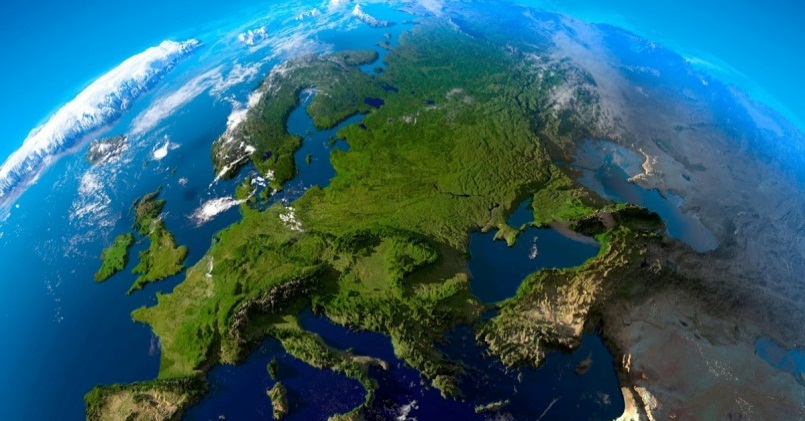 4
نشاط 1
آسيا : هضاب وسهول
التأثير : كثافة سكانية أكثر
ما أشكال التضاريس في القارات الآتية , وما تأثيرها في توزيع السكان ؟
أ
أ
تضاريس قارة افريقيا
الوحدة الرابعة
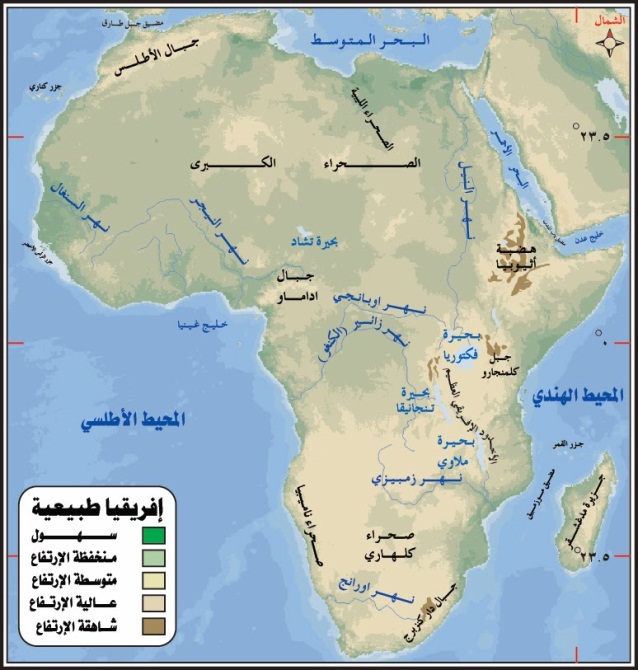 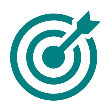 الدراسات الاجتماعية والمواطنة
الخرائط والسكان
4
نشاط 1
افريقيا : هضاب
التأثير :كثافة سكانية كثيرة
ما أشكال التضاريس في القارات الآتية , وما تأثيرها في توزيع السكان ؟
ب
ب
تضاريس قارة أمريكا الشمالية
الوحدة الرابعة
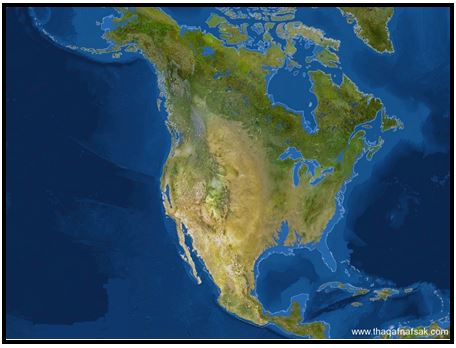 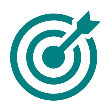 الدراسات الاجتماعية والمواطنة
الخرائط والسكان
4
نشاط 1
التأثير : كثافة سكانية أقل
أمريكا الشمالية : هضاب وجبال
ما أشكال التضاريس في القارات الآتية , وما تأثيرها في توزيع السكان ؟
ج
ج
خريطة توضح توزع السكان
الوحدة الرابعة
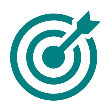 الدراسات الاجتماعية والمواطنة
الخرائط والسكان
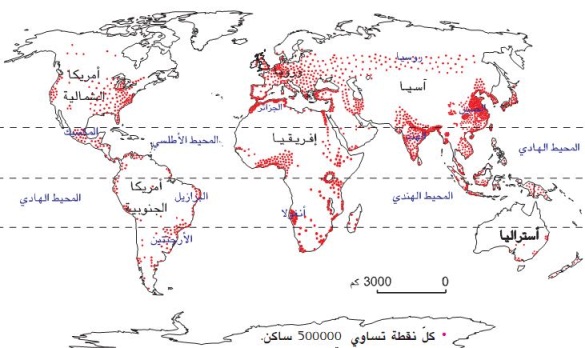 4
نشاط 1
تعد قارة آسيا أكثر قارات العالم كثافة سكانية تليها قارة افريقيا
استنتج القارة الأكثر كثافة سكانية ؟
ب
الوحدة الرابعة
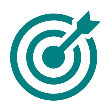 الدراسات الاجتماعية والمواطنة
الخرائط والسكان
4
توزيع السكان - العوامل الطبيعية :
الأنهار , الينابيع , البحيرات العذبة
و الثلوج ,والجليد
والمياه الجوفية , والأمطار
مصادر المياه العذبة :
ب
الوحدة الرابعة
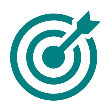 الدراسات الاجتماعية والمواطنة
الخرائط والسكان
4
توزيع السكان - العوامل الطبيعية :
المحيطات
البحيرات المالحة
البحار
مصادر المياه المالحة :
ب
الوحدة الرابعة
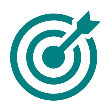 الدراسات الاجتماعية والمواطنة
الخرائط والسكان
4
توزيع السكان - العوامل الطبيعية :
المياه المالحة
تنقسم مصادر المياه إلى قسمين :
المياه العذبة
المياه :
ب
خريطة المملكة
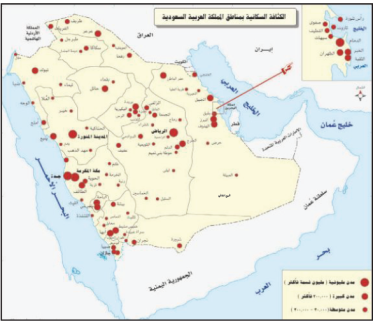 الوحدة الرابعة
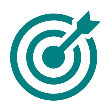 الدراسات الاجتماعية والمواطنة
الخرائط والسكان
4
ما المناطق المائية في وطني المملكة العربية السعودية الجاذبة للسكان ؟
نشاط 1
جدّة على ساحل البحر الأحمر
الدّمام على ساحل الخليج العربي
ب
خريطة العالم
الوحدة الرابعة
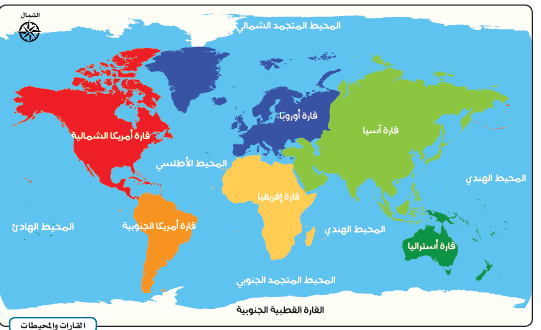 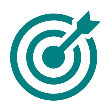 الدراسات الاجتماعية والمواطنة
الخرائط والسكان
4
نيويورك :
جدّة :
نشاط 2
بغداد :
حدّد من المجموعة الأولى ما يناسبها من المجموعة الثانية :
بُنيت قرب البحر الأحمر , لتكون مركزاً لاستقبال الحجّاج
بُنيت بالقرب من نهر دجلة , حيث وفرة المياه العذبة
بنيت غرب المحيط الأطلسي , لتكون مركزاً تجارياً عالمياً
أ
ب
ج
انتهى الدرس
جميع الحقوق محفوظة لموقع حلول اون لاين يحق لك الاستخدام والتعديل عليها كما تشاءلكن يحرم بيعها او نشرها في المواقع الاخرى